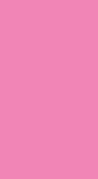 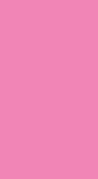 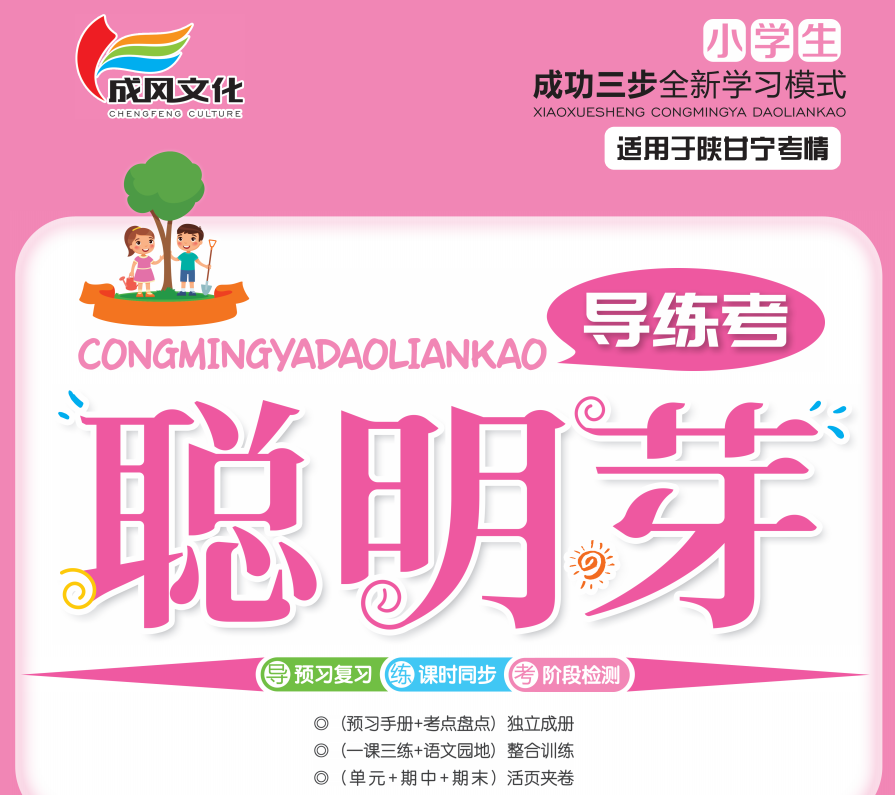 第四单元
12清贫
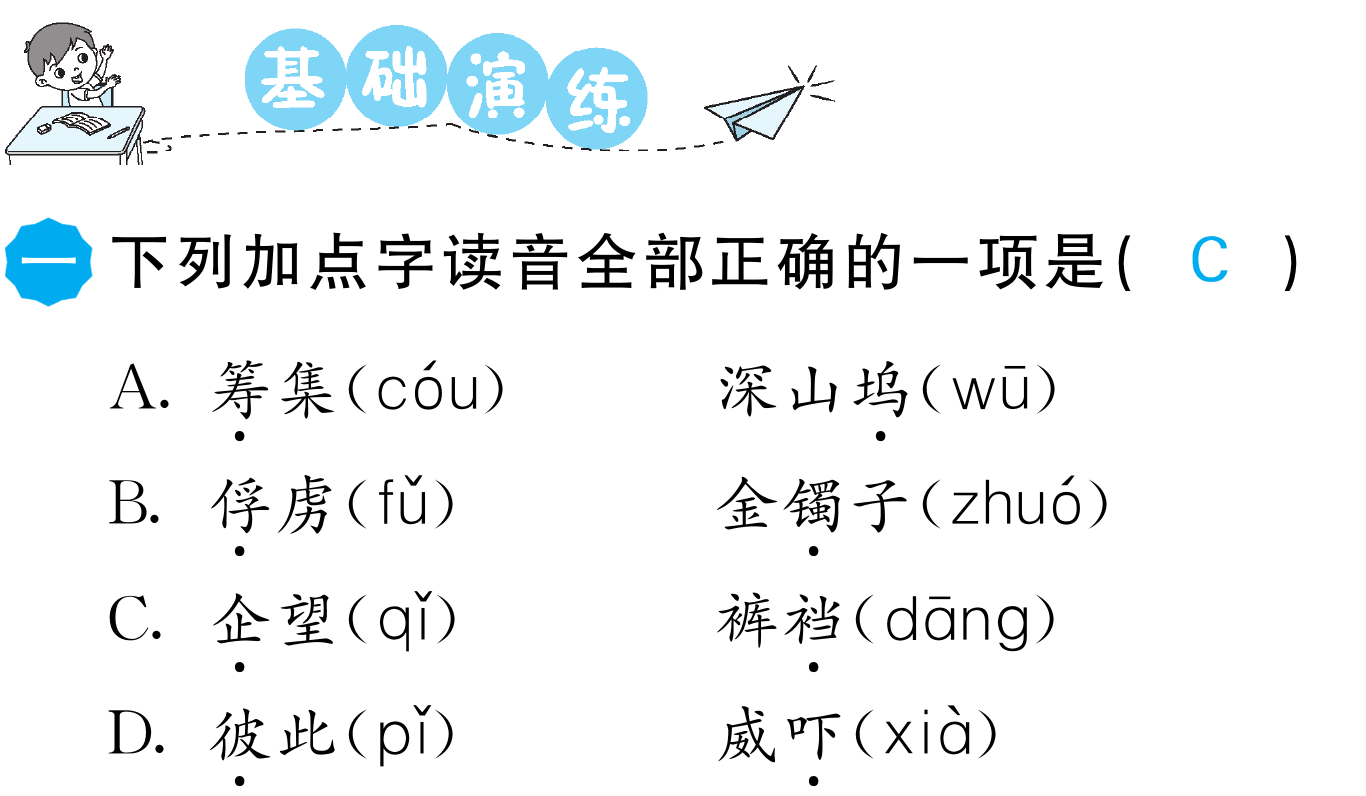 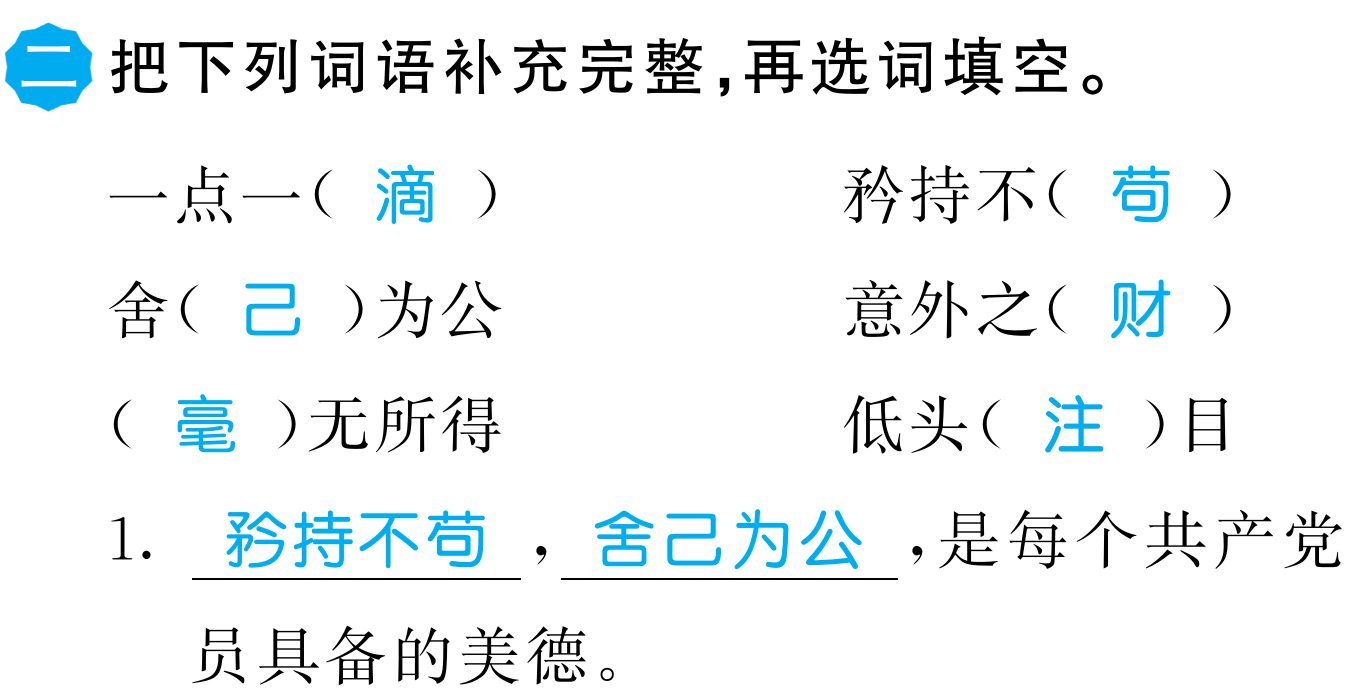 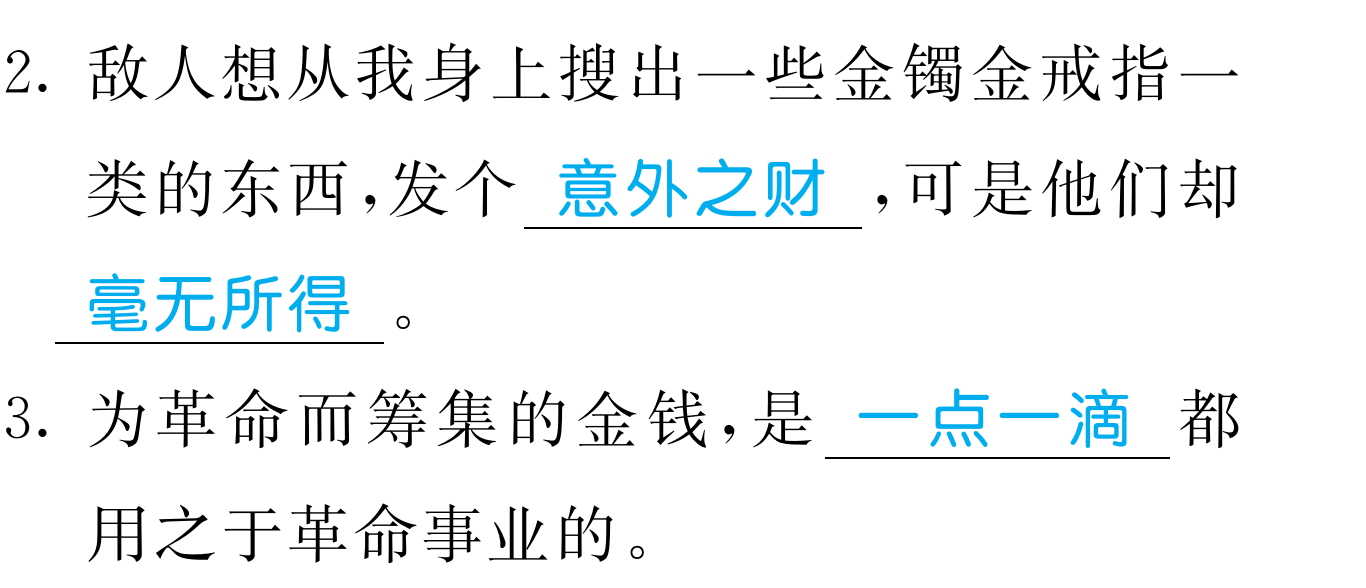 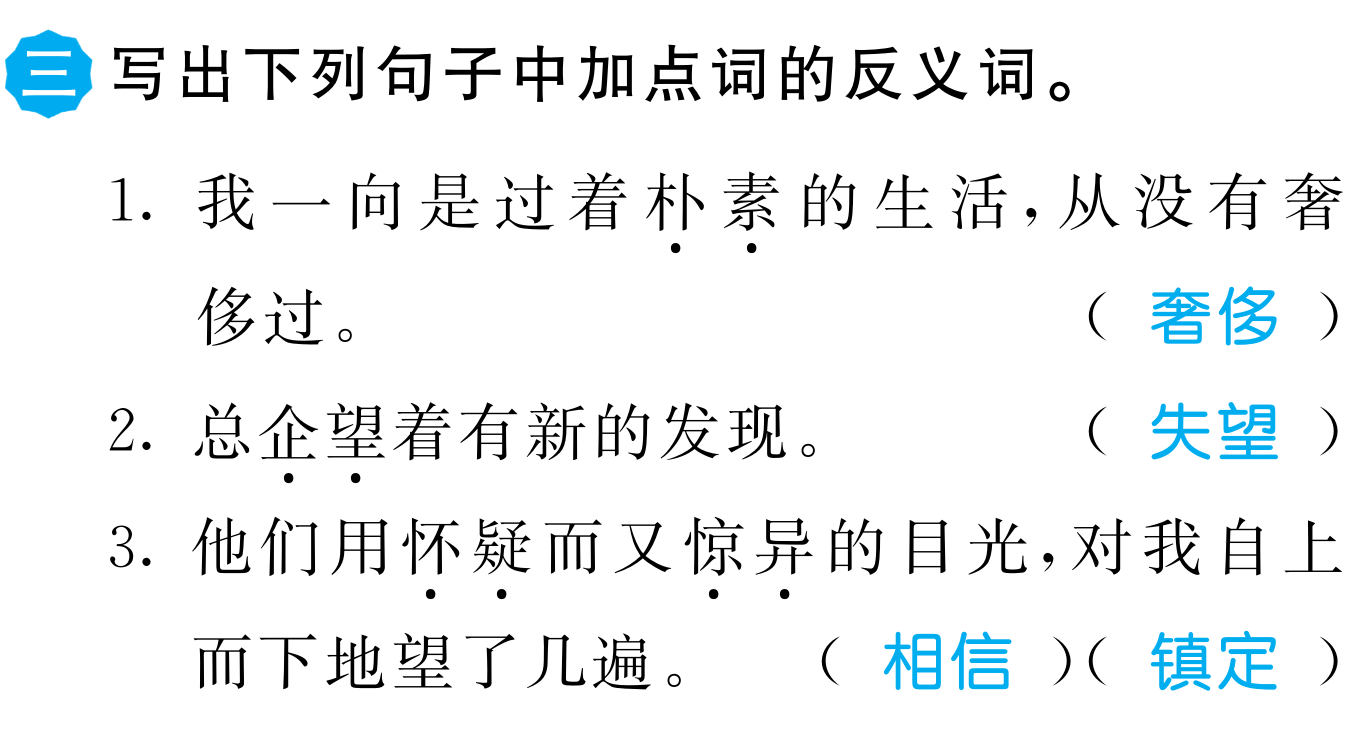 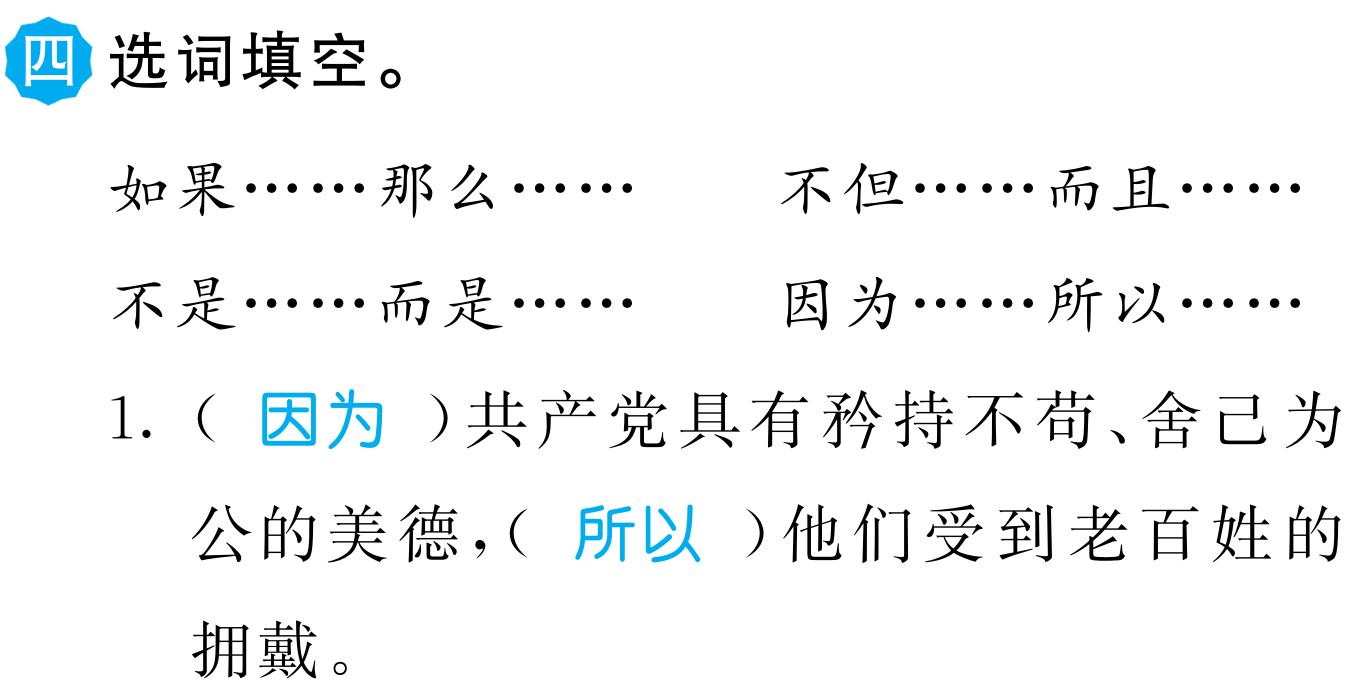 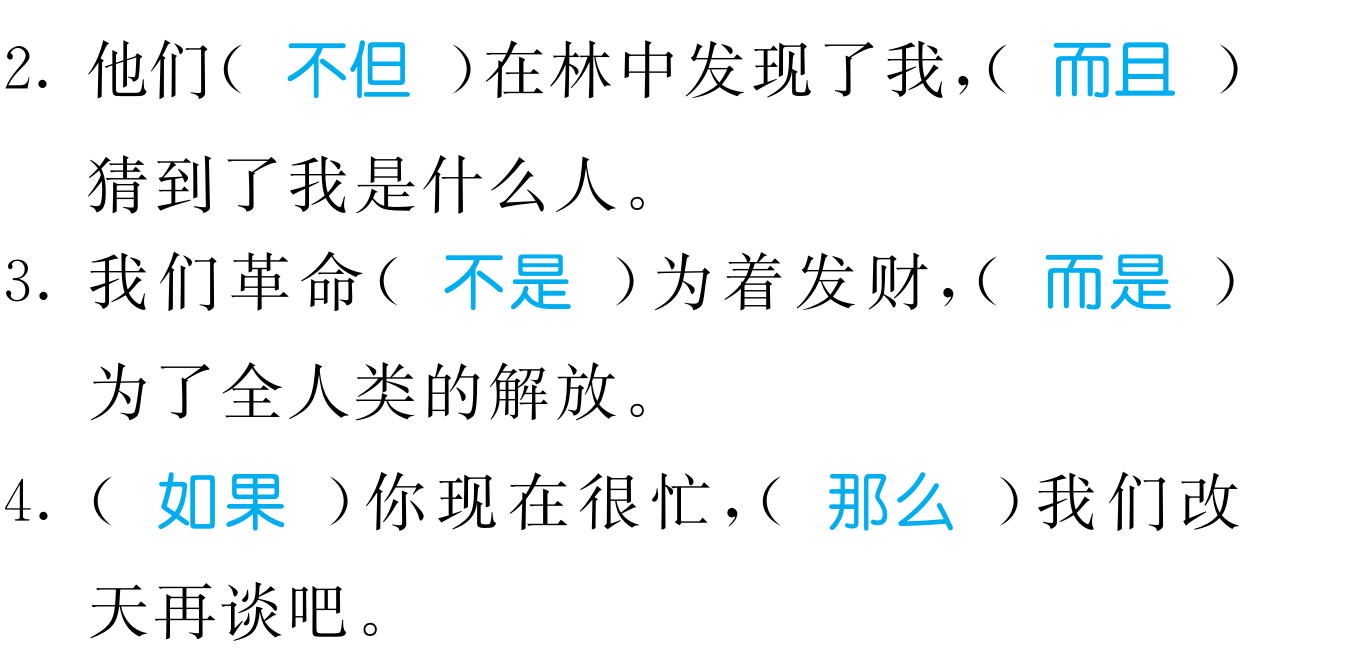 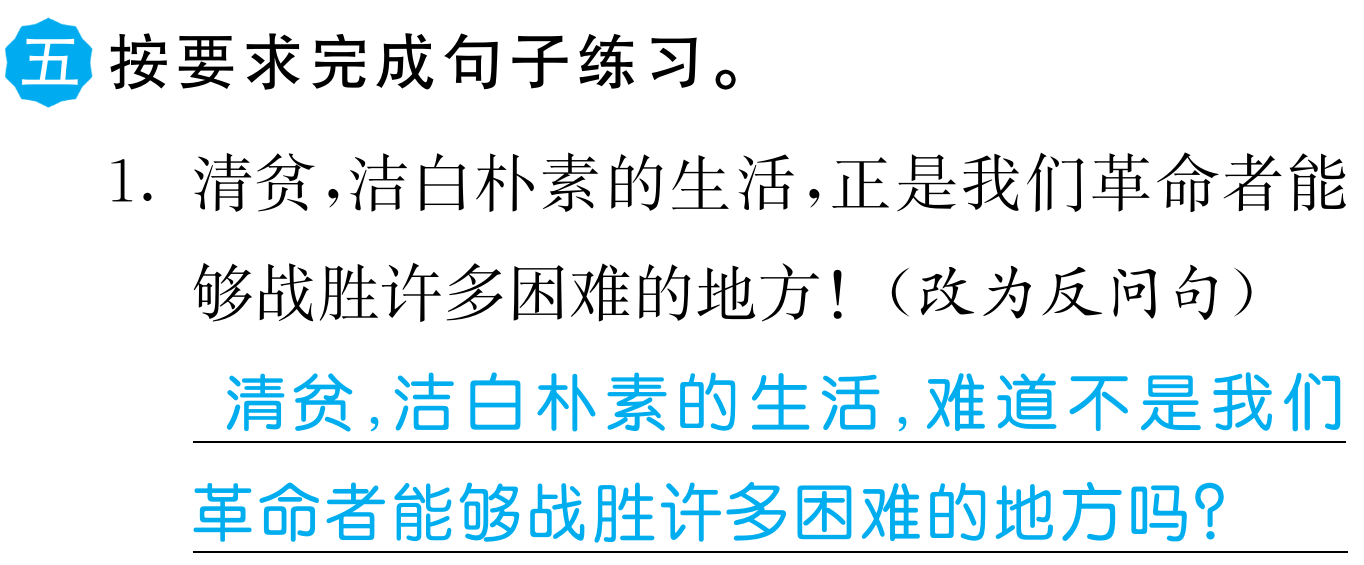 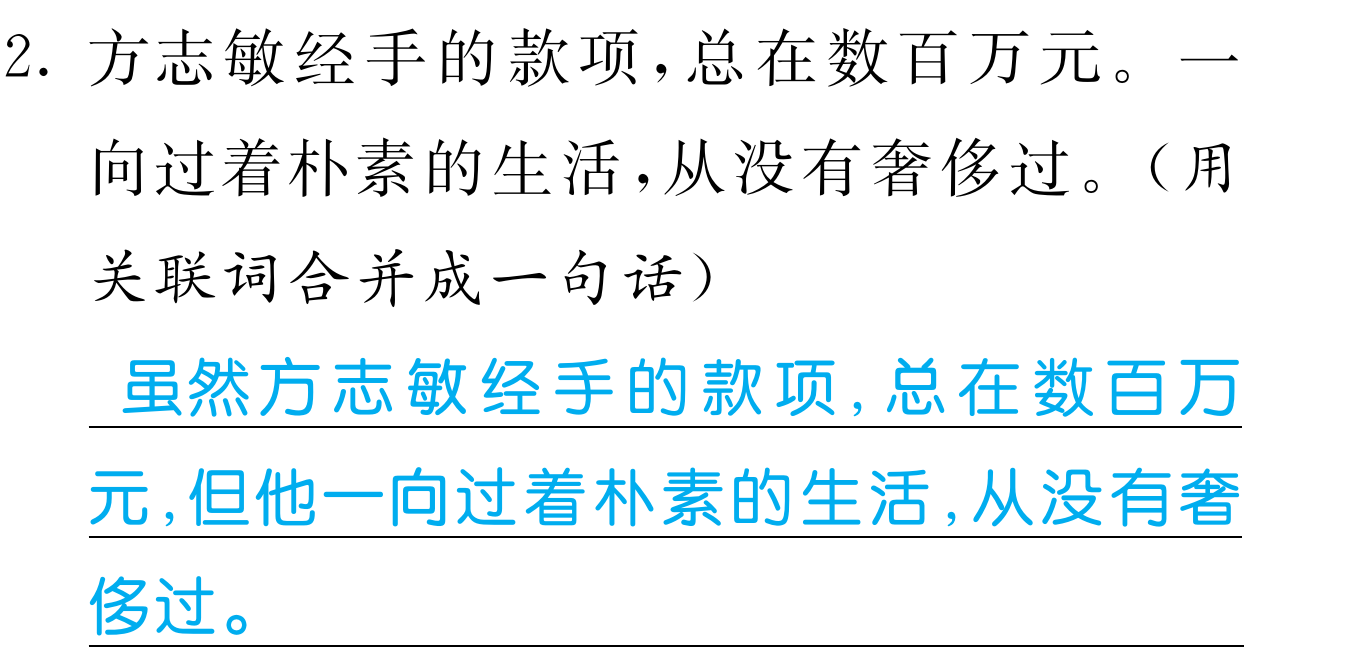 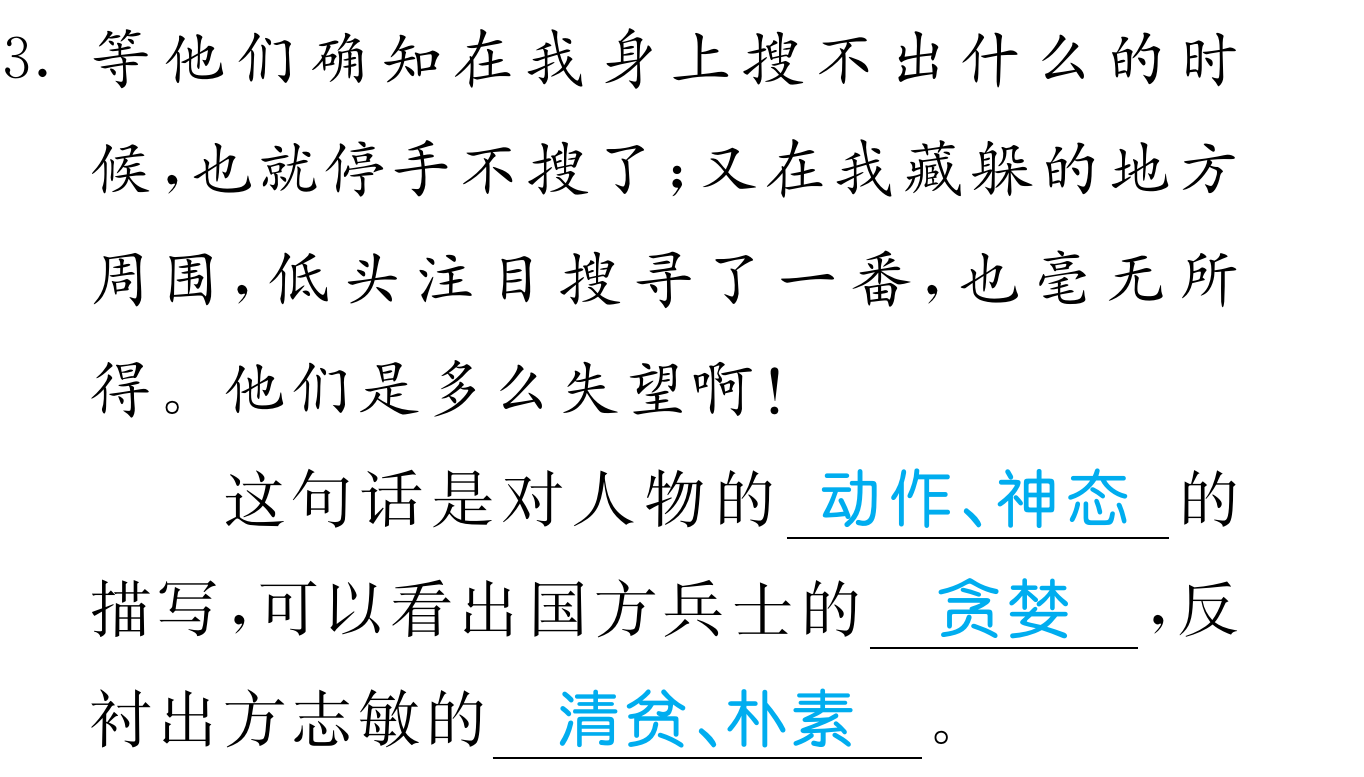 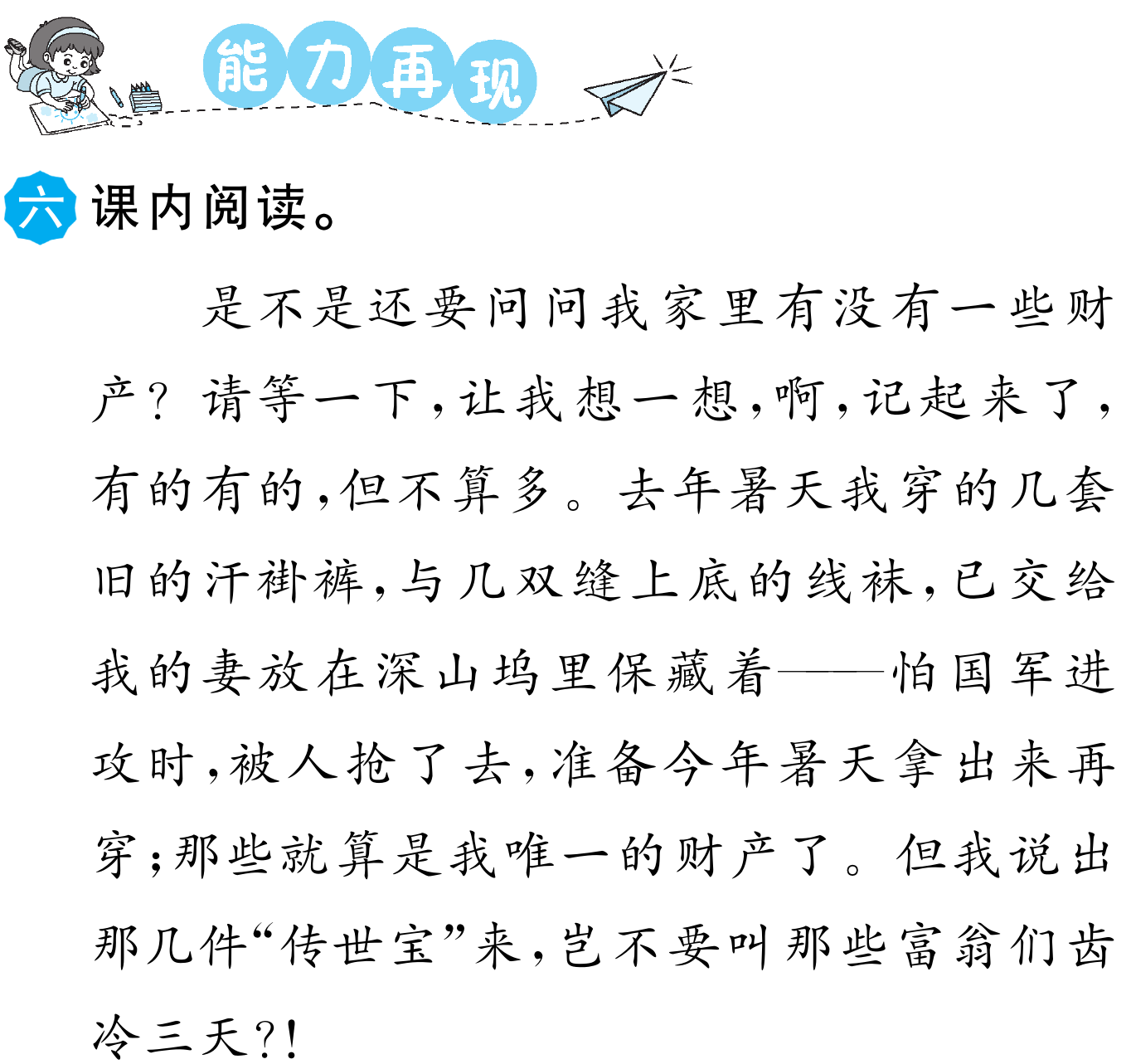 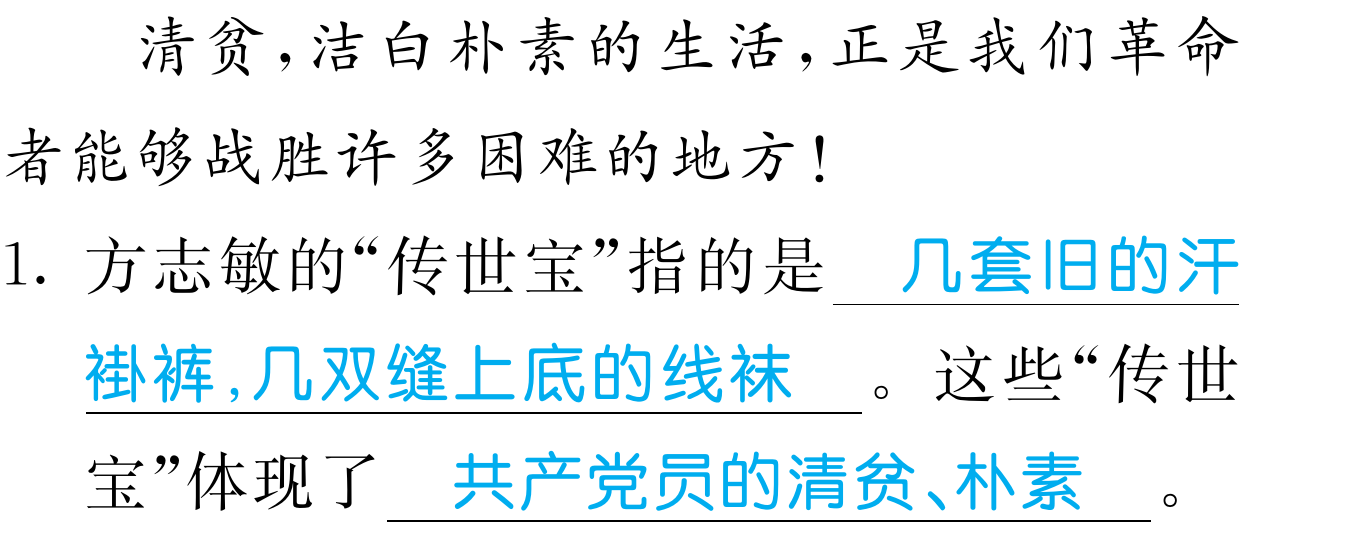 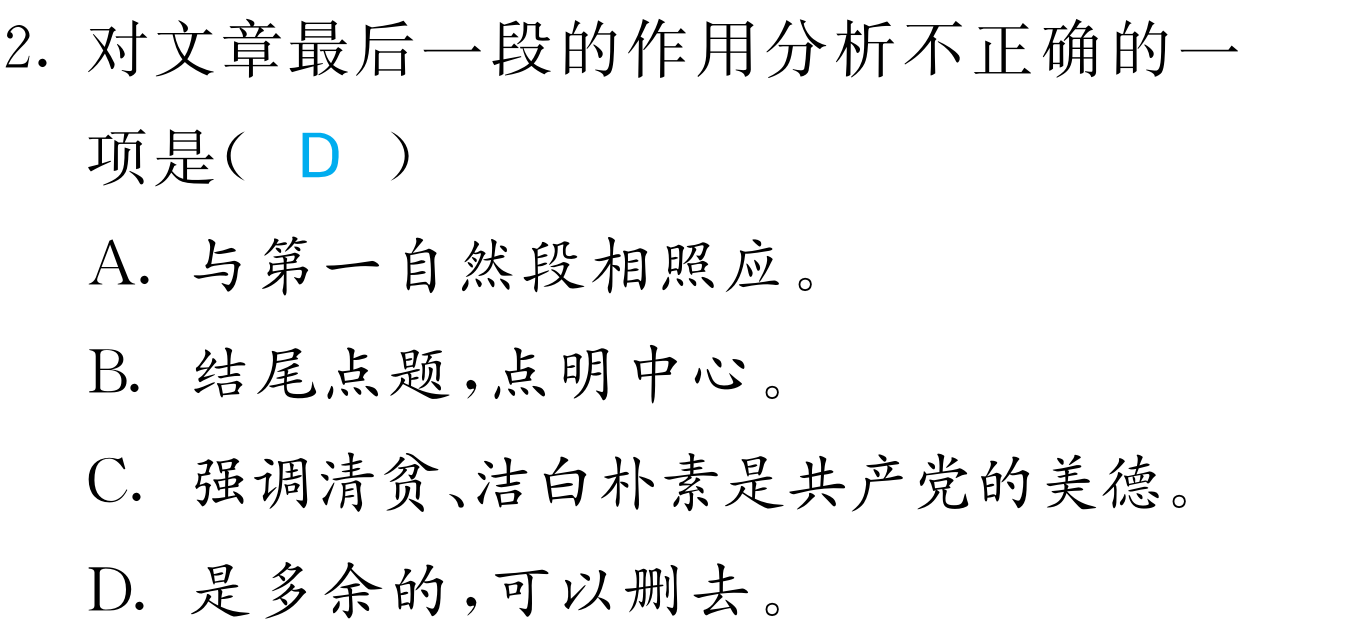 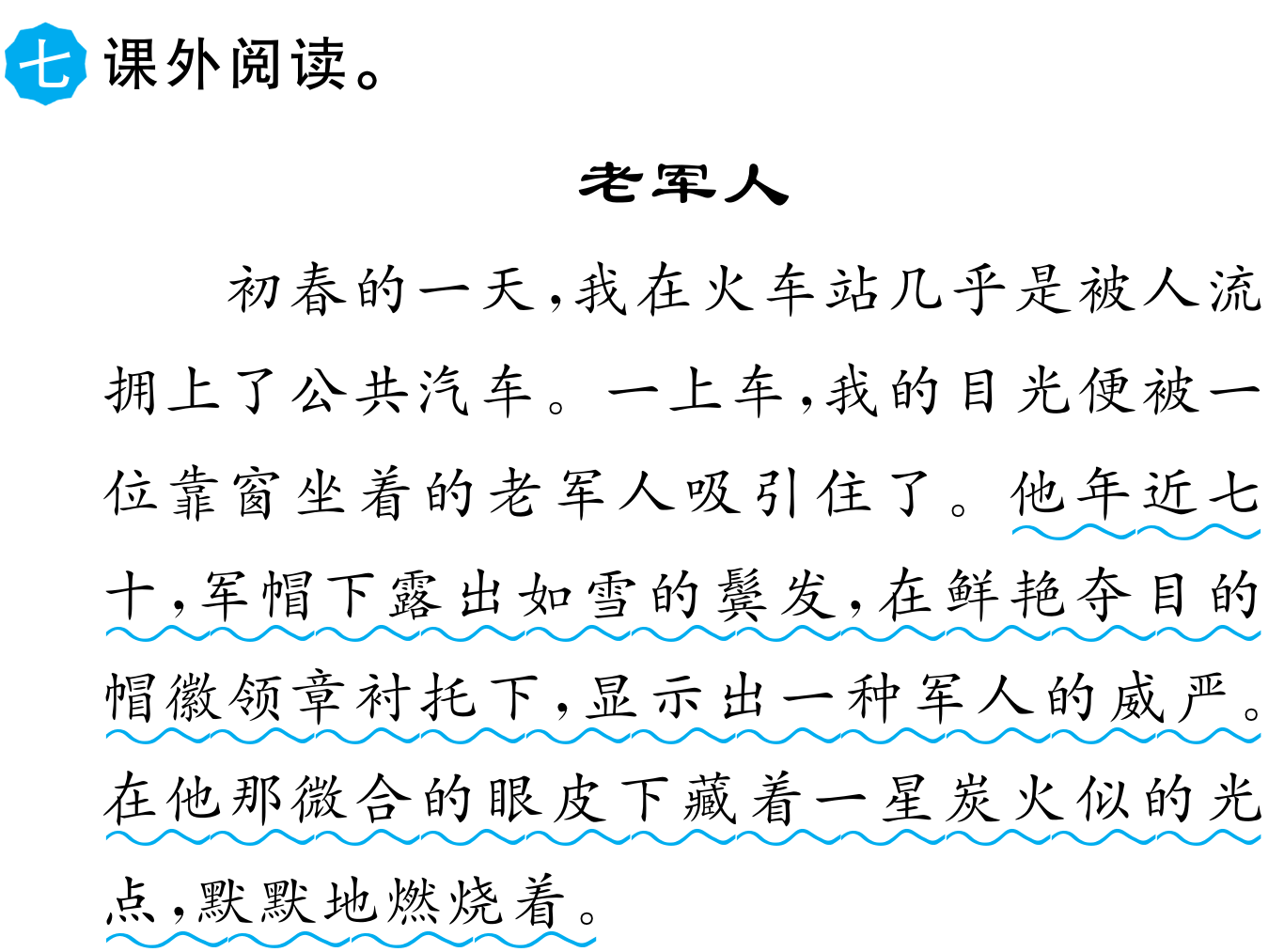 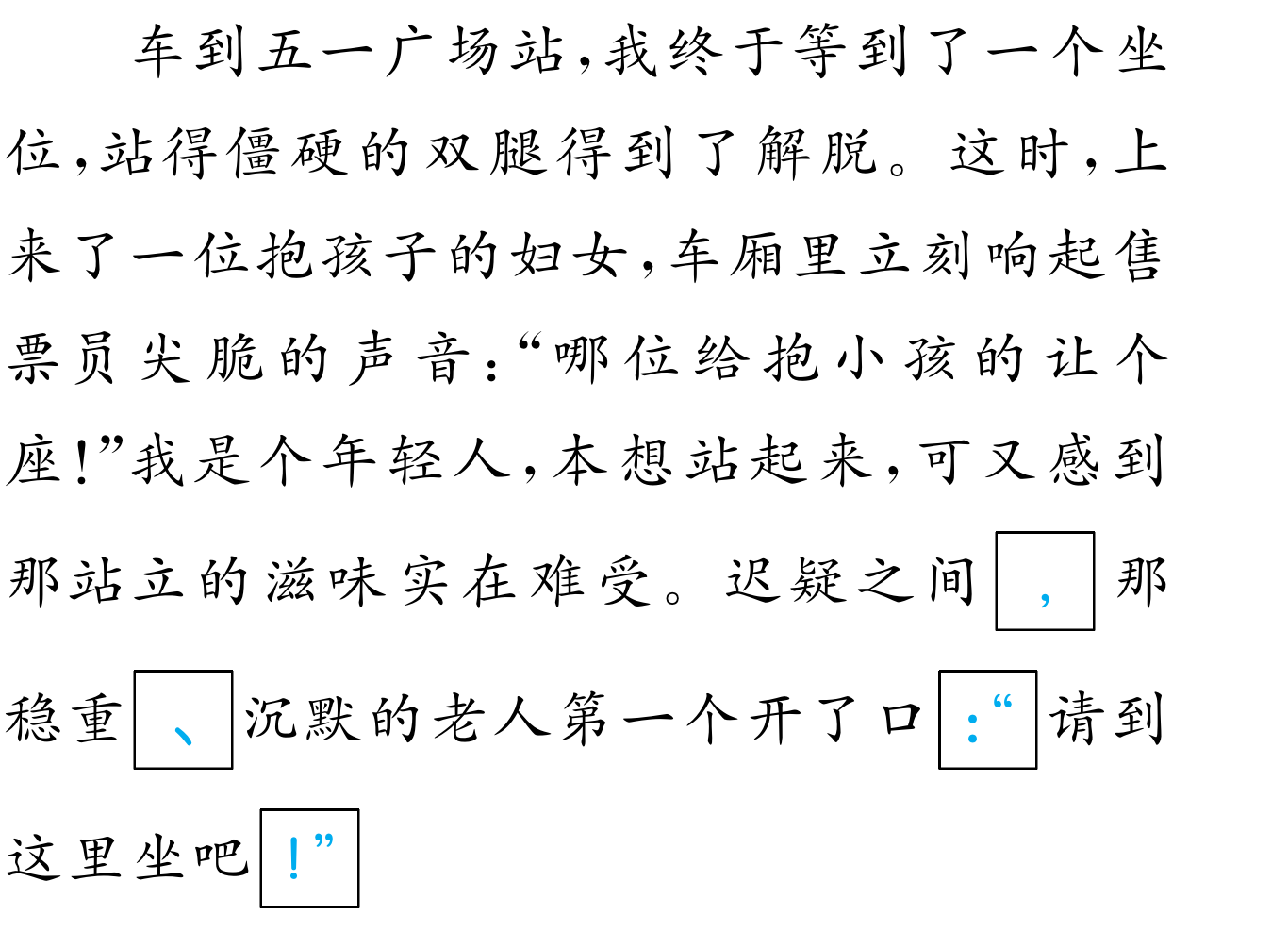 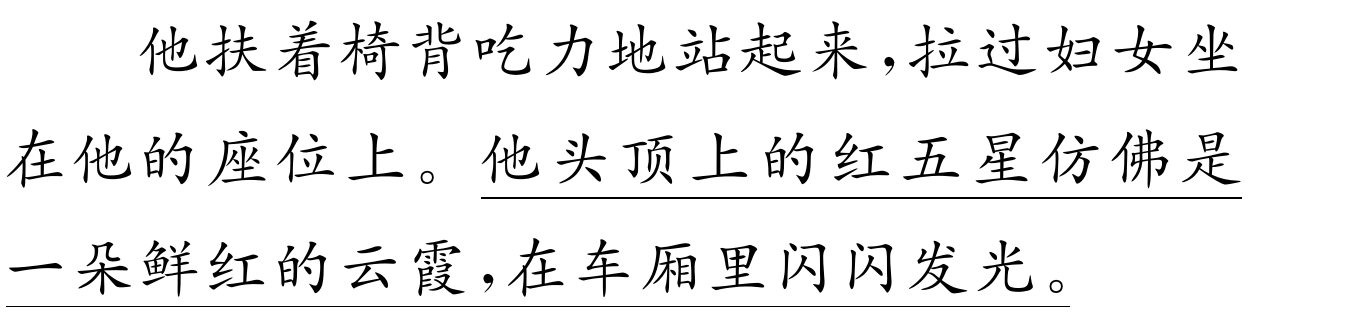 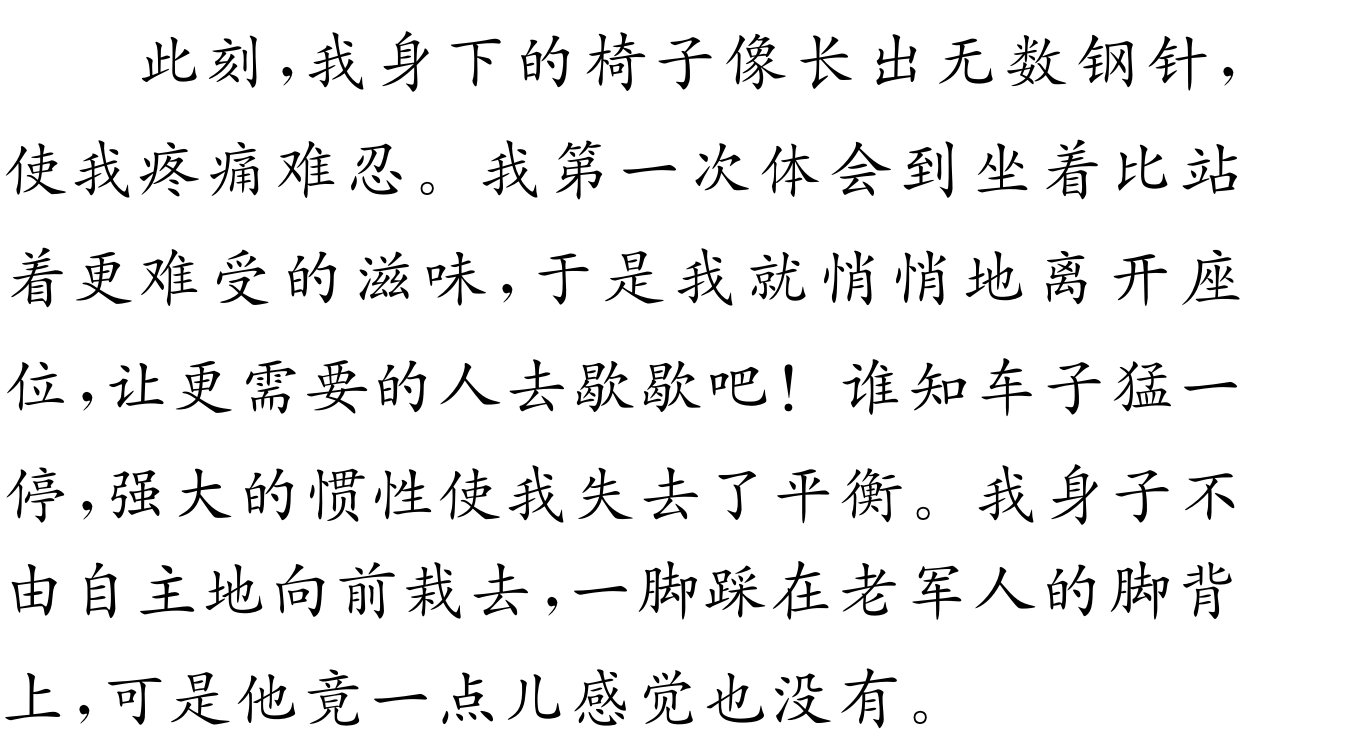 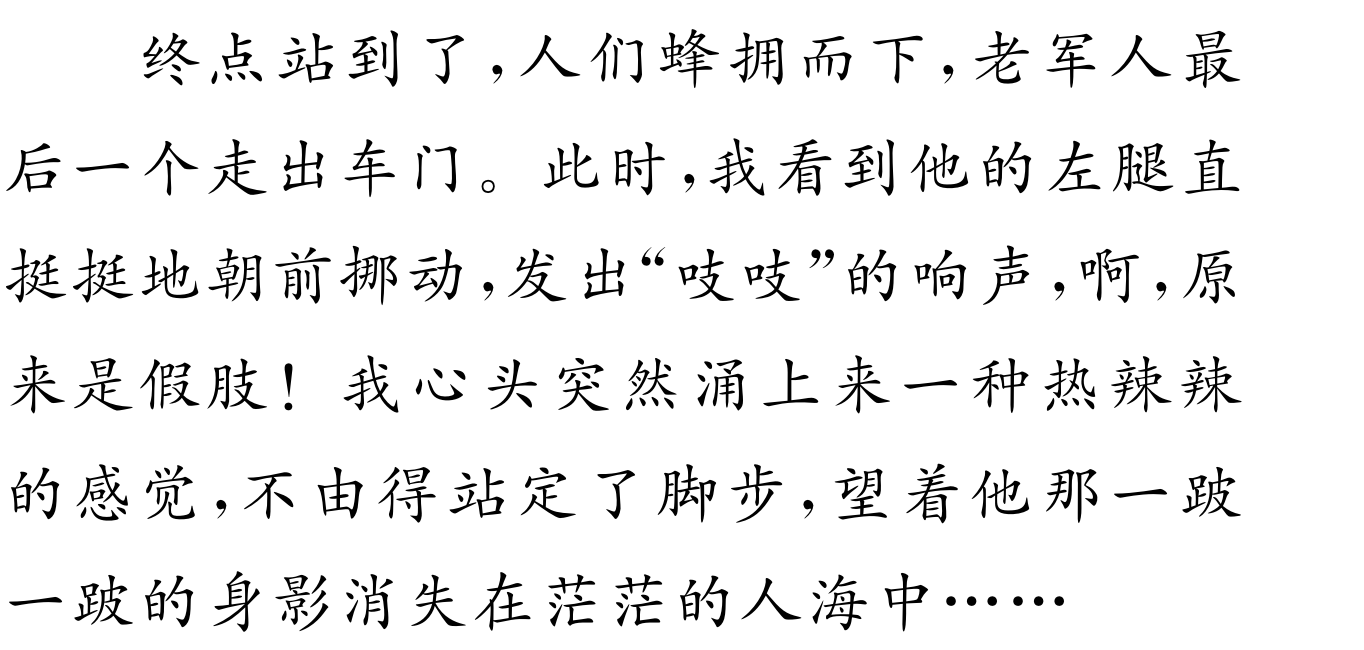 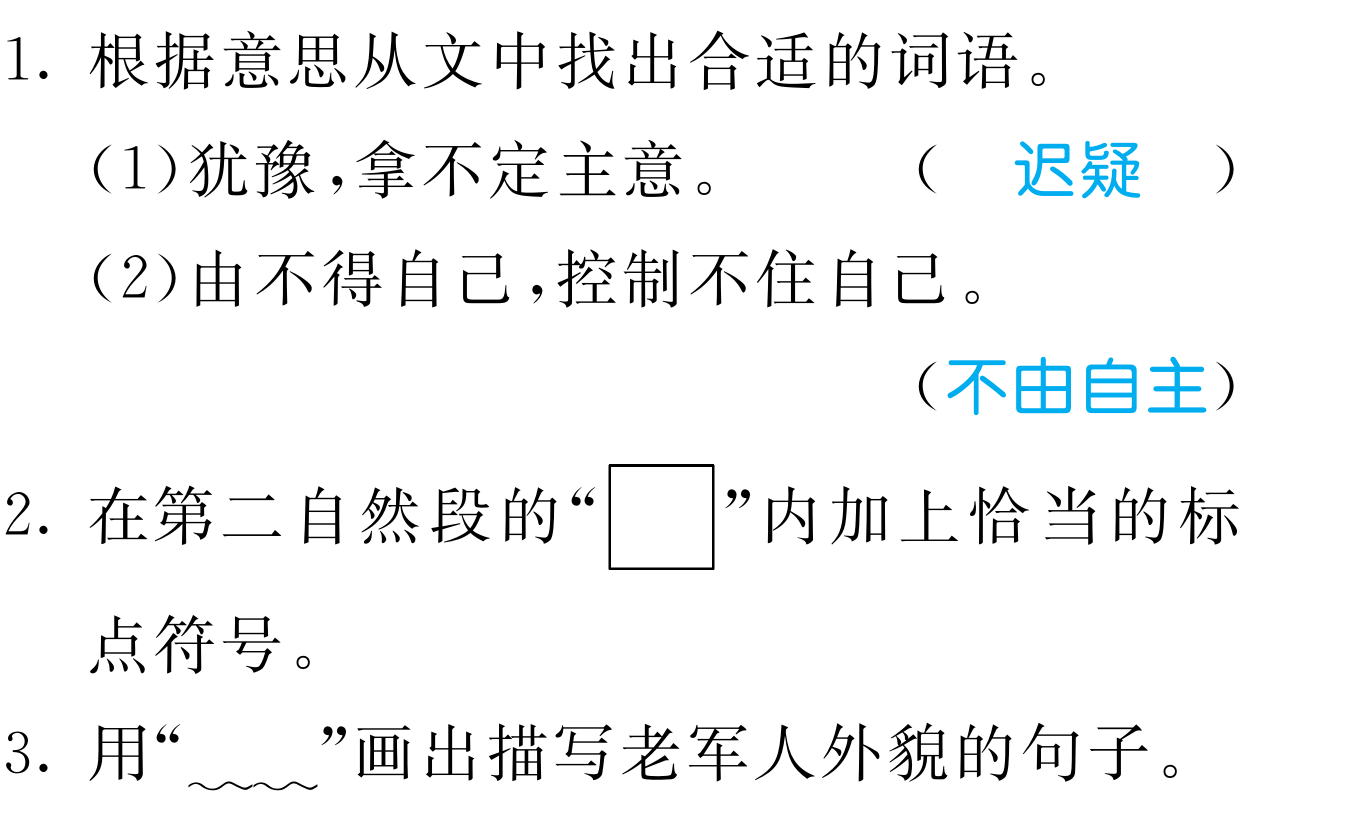 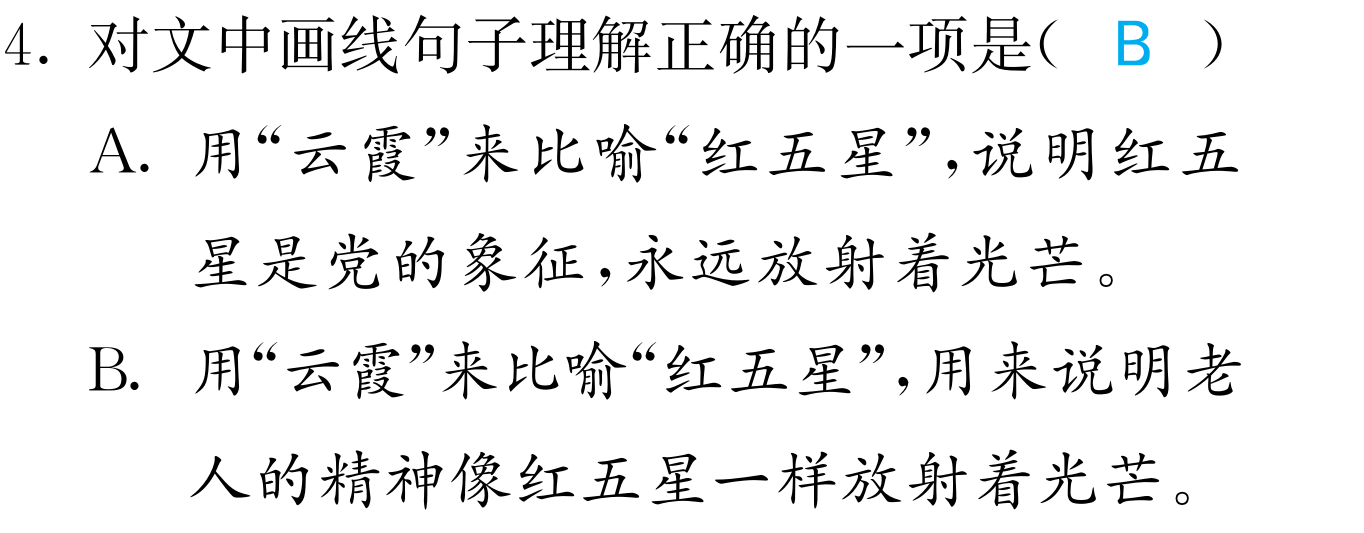 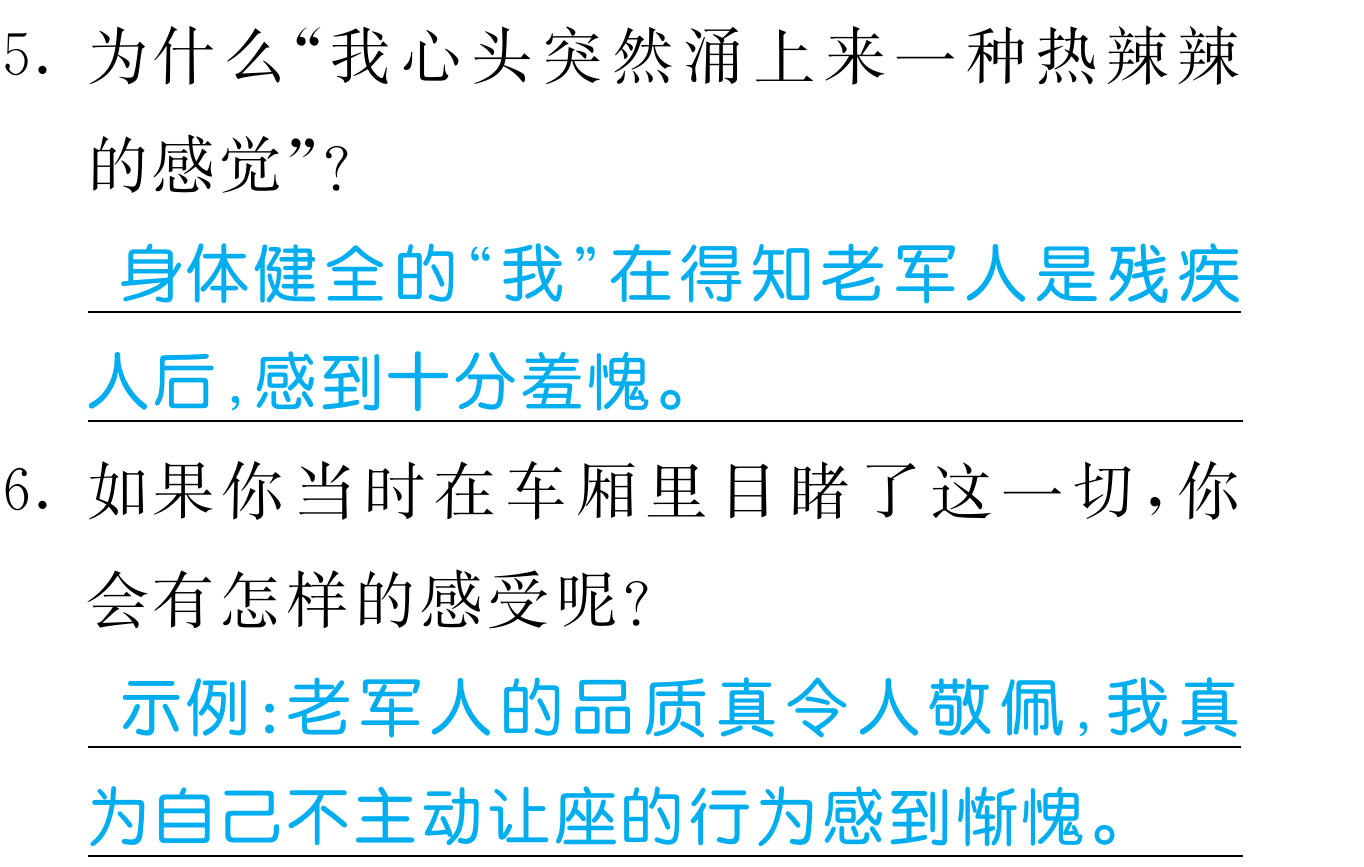 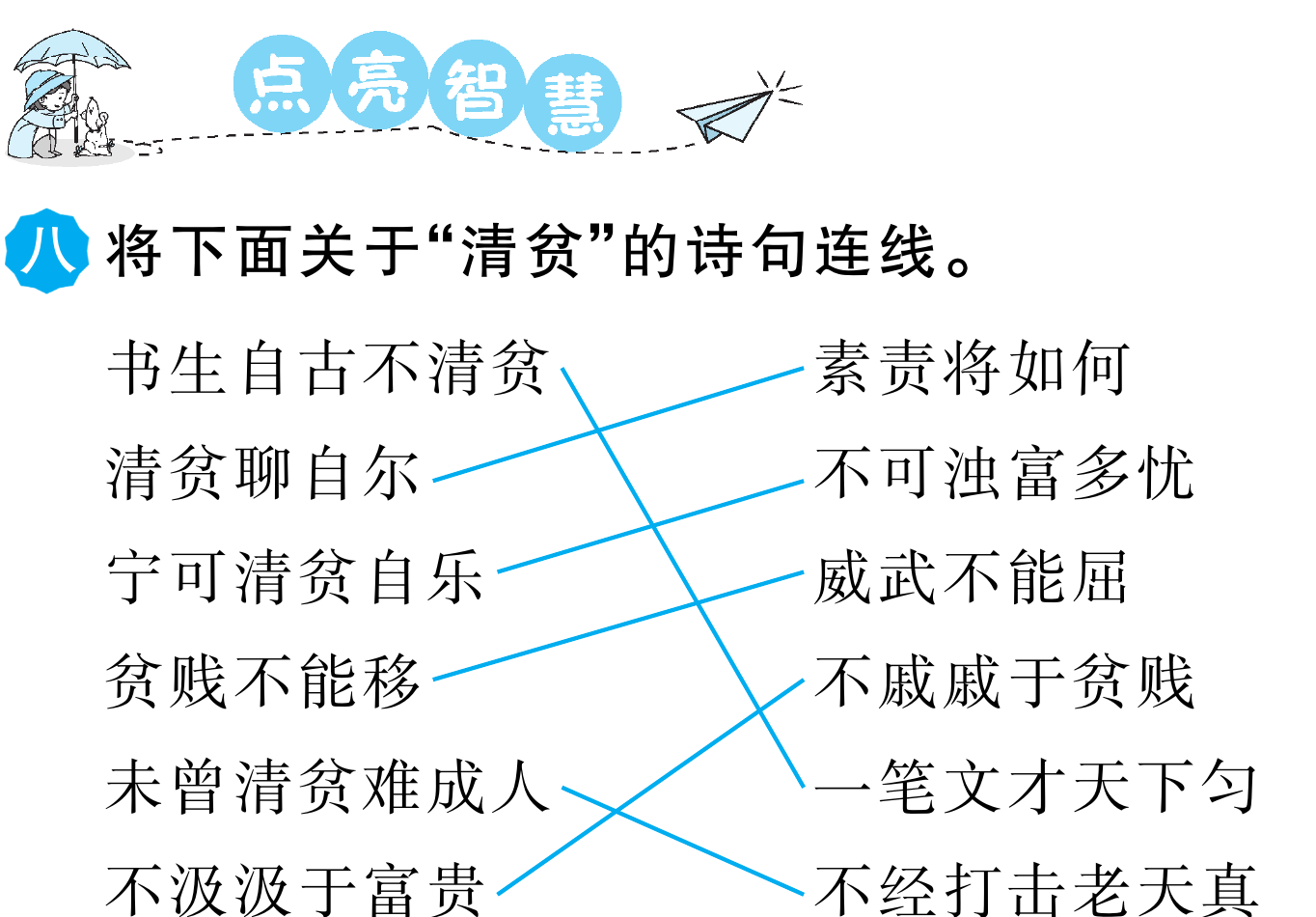 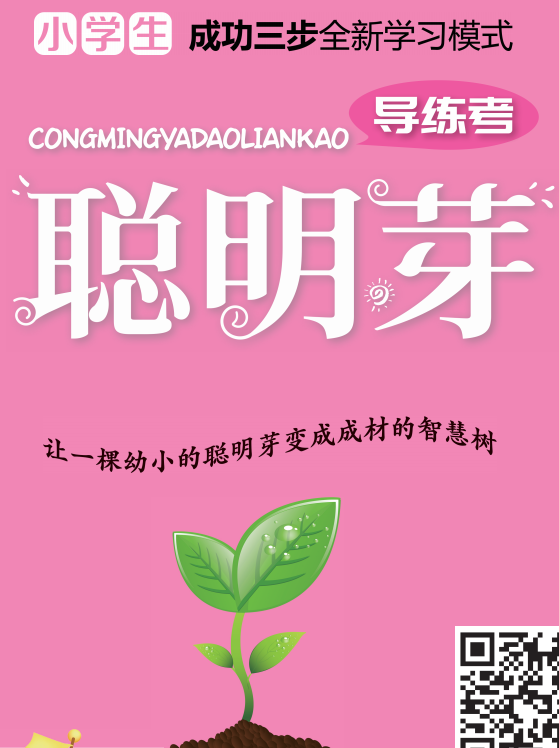 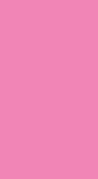 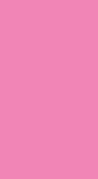 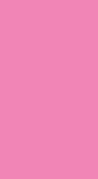 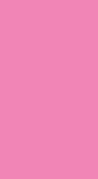